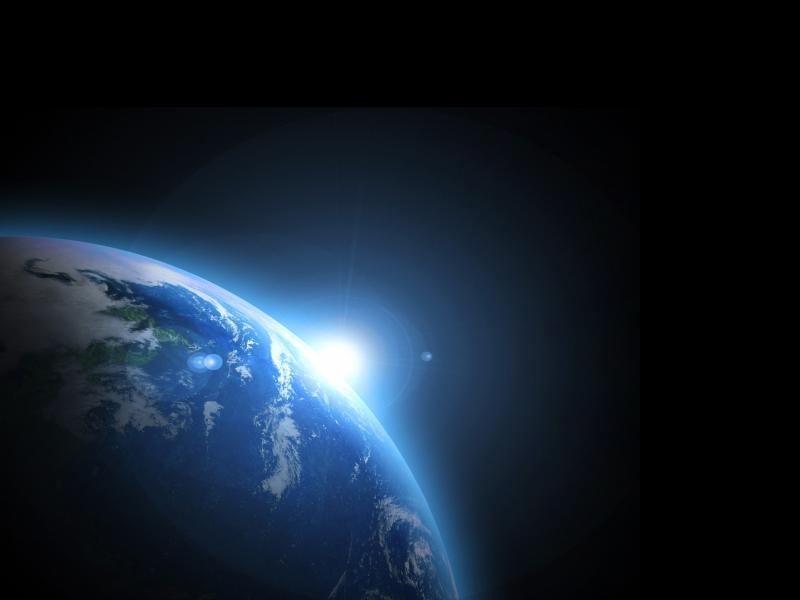 Recent seismological and strong-motion studies in Iran and selection of Tehran as a supersite
Mehdi ZARE

Professor of IIEES;
Advisor to BHRC;
Associate Member of the Academy of Sciences of Iran;

Email: mzare@iiees.ac.ir
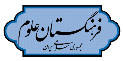 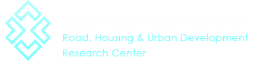 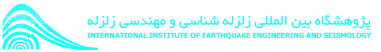 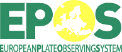 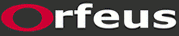 Academy of sciences, IR. IRAN
Seismic and Strong Motion Networks of Iran
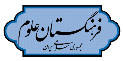 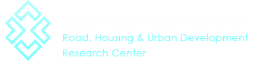 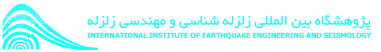 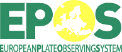 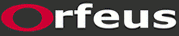 Academy of sciences, IR. IRAN
Networks in Iran
Seismographic Networks in Iran:
Iranian Seismological Center (IRSC)
           By Institute of Geophysics, University of Tehran

National Broadband Seismic Network of Iran
          By International Institute of Earthquake Engineering and Seismology (IIEES)

Strong motion networks in Iran:
Iran Strong Motion Network (ISMN)
          By Road , Housing & Urban Development Research Center

Strong Motion Network for Tehran Early Warning System
          By Tehran Disaster Mitigation and Management Organization
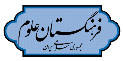 /303
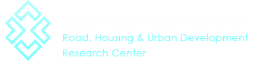 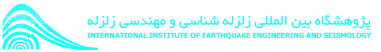 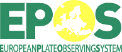 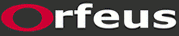 Academy of sciences, IR. IRAN
Iranian Seismological Center (IRSC)
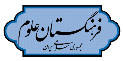 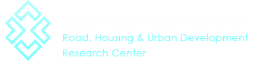 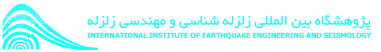 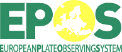 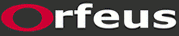 Academy of sciences, IR. IRAN
Current Status of IRSC
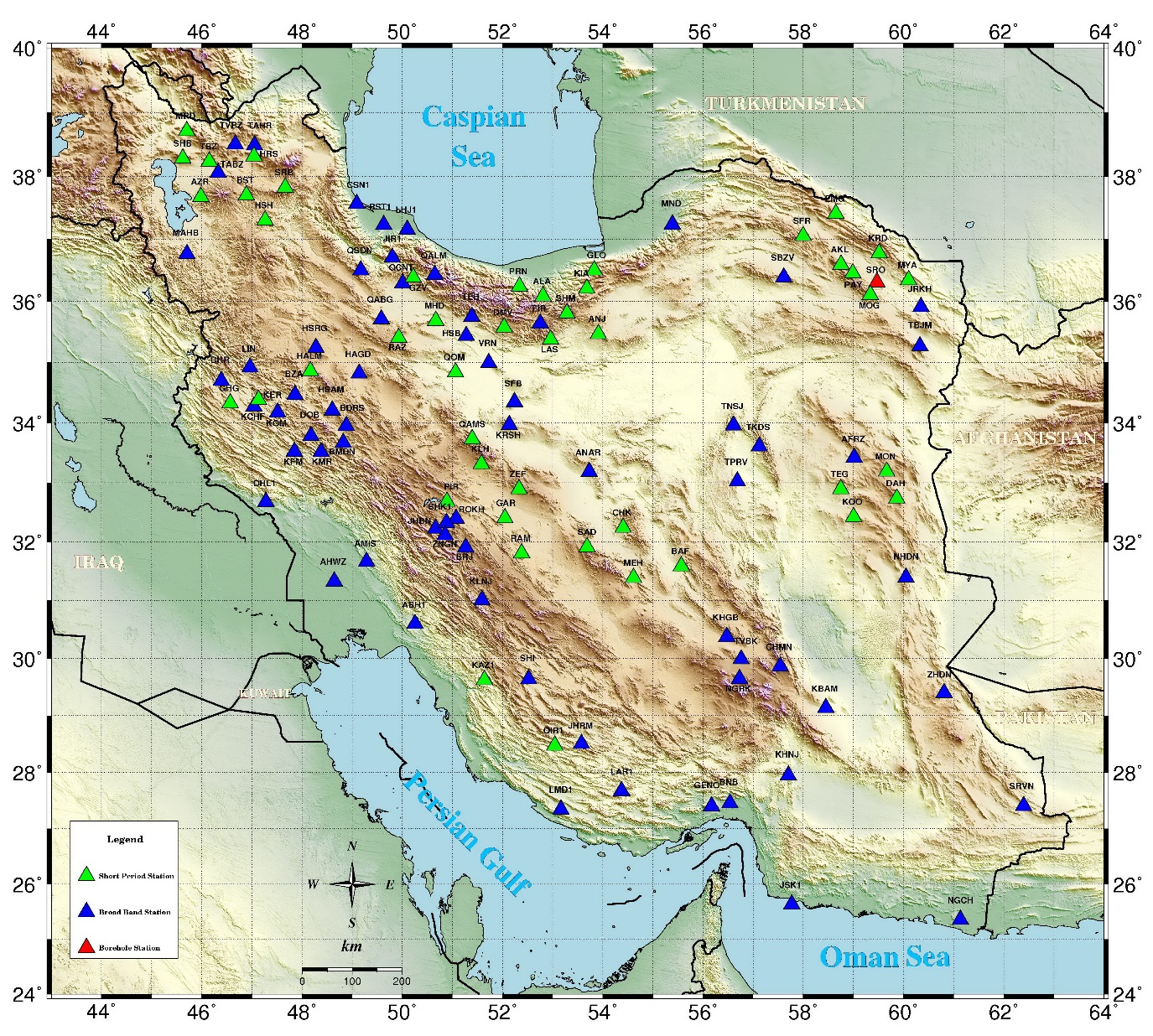 108 digital seismic stations
20 seismic local networks
4 digital seismic stations
1 borehole stations
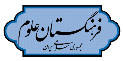 /305
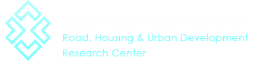 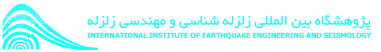 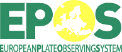 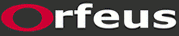 Academy of sciences, IR. IRAN
IRSC Bulletin Search
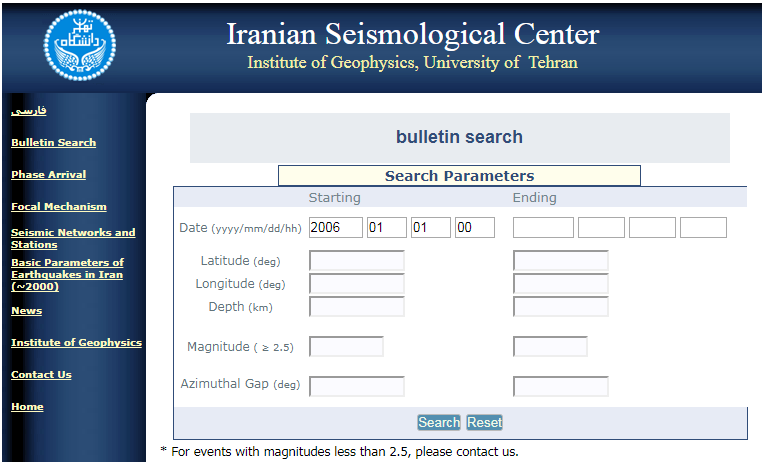 http://irsc.ut.ac.ir/bulletin.php
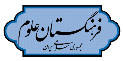 /306
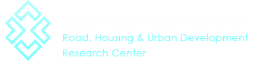 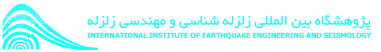 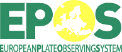 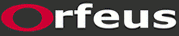 Academy of sciences, IR. IRAN
Highlights about IRSC in 2017
Setting up a research luminescence dating laboratory;
Online earthquake reports to people via social networks (Telegram app);
Setting up three new seismic stations in NW of Iran (since May 18, 2017);
No. of available data (2006/01/01 – 2017/10/23; Mw>2.5)= 32,000
No. of records in 2017 (Jan 01 – Oct 23)= 2,590
Online data exchange system between IRSC and IIEES since May 22, 2017
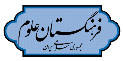 /307
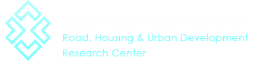 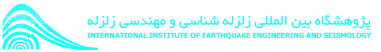 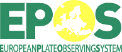 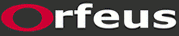 Academy of sciences, IR. IRAN
Iranian Seismological Center (IRSC)
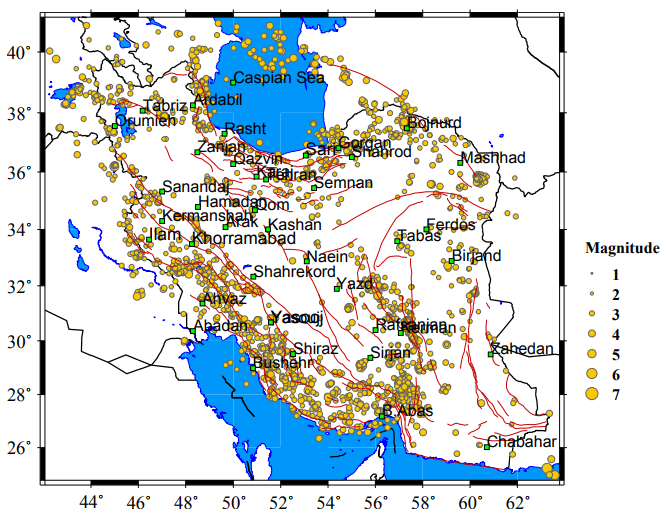 Records in 2017 (Jan 01 – Oct 23)
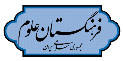 /308
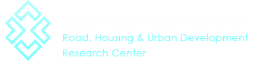 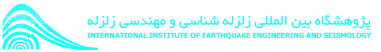 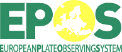 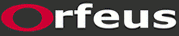 Academy of sciences, IR. IRAN
National Center of Broadband Seismic Network of Iran (IIEES)
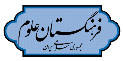 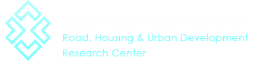 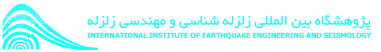 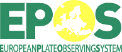 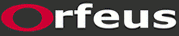 Academy of sciences, IR. IRAN
Current Status of IIEES network
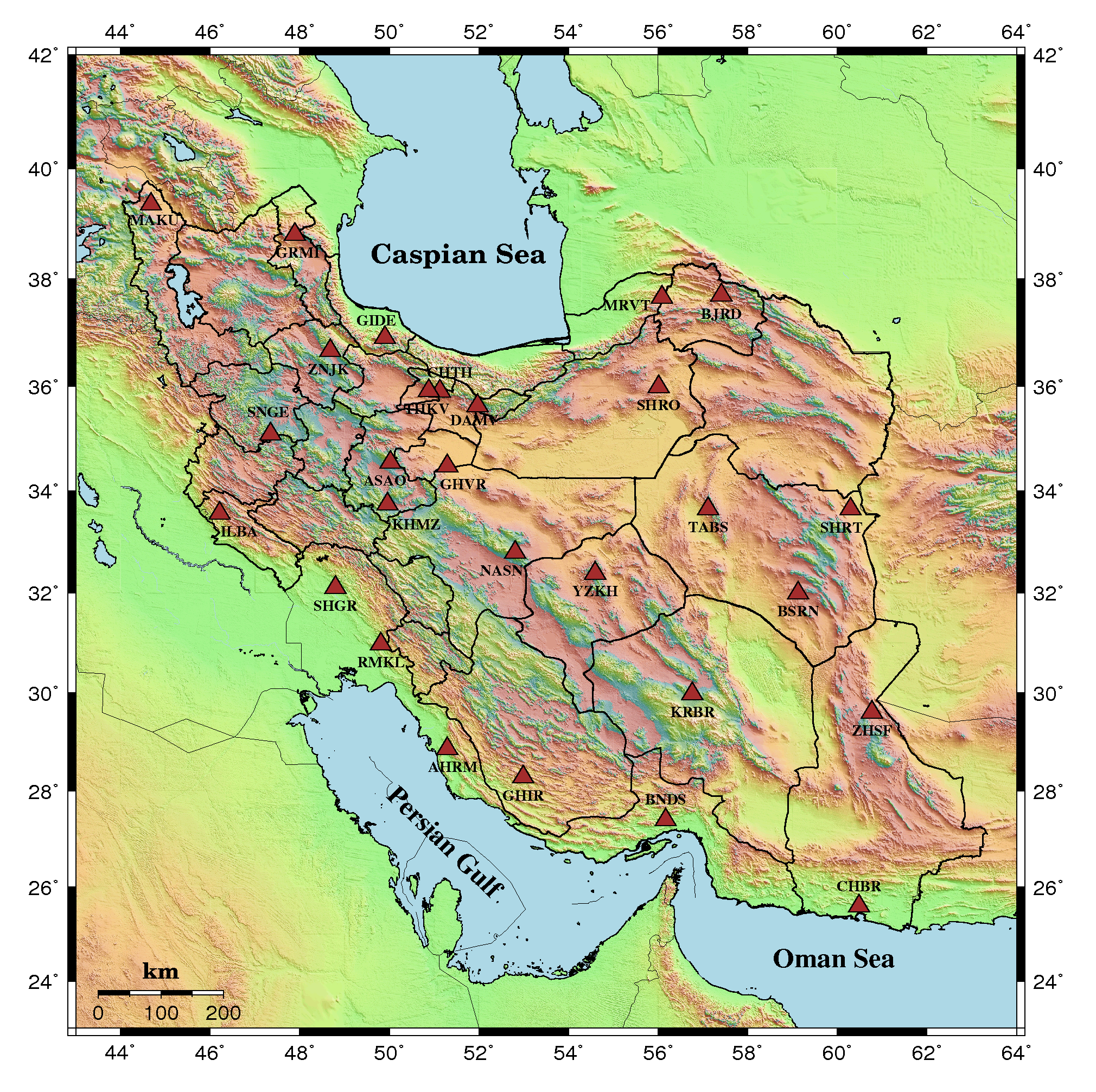 No. of seismic stations =25
All available records (1900 to Oct 2017)= 26,260
No. of records in 2017 (Jan to Oct 23)= 1,265 
Seismic data from stations has been collected in the network center in Tehran by satellite communication system.
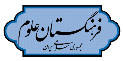 /3010
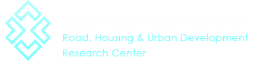 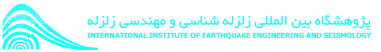 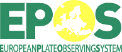 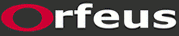 Academy of sciences, IR. IRAN
IIEES Bulletin Search
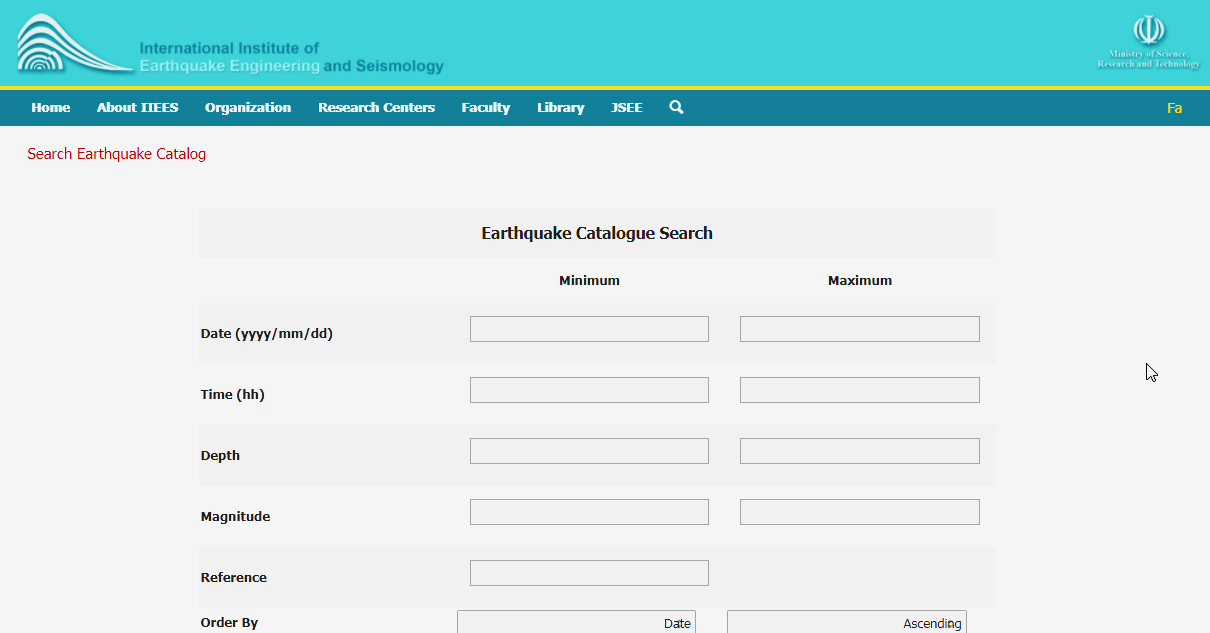 http://www.iiees.ac.ir/en/eqcatalog/
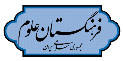 /3011
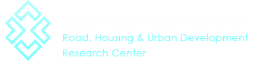 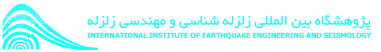 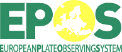 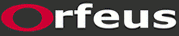 Academy of sciences, IR. IRAN
Highlights about IIEES in 2017
Setting up a new broadband station in Ilam (since Dec, 2016); 
Online access to earthquake waveforms for academic members
Comprehensive study of the earthquake and tsunami hazard in the Makran subduction zone in Iran (since September 2017)
                  - joint research between IIEES and GFZ;
                  - Installation of 930 seismic geophones;
                  - Three N-S profiles with 250 km length
                  - 120 boreholes
                  - study of depths
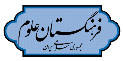 /3012
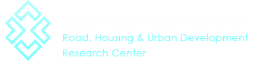 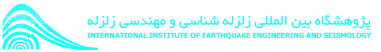 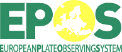 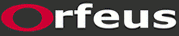 Academy of sciences, IR. IRAN
Uniform Seismic Catalogs
IIEES
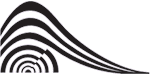 Seismicity Catalogs:
Middle-East; 1250 B.C.-2006; 4≤Mw (Zare et al., 2014)
Iran; 3rd millennium BC-2010; 3.5≤Mw (Karimiparidari et al., 2013)
Iran; 1900-2011; 4≤Mw (Shahvar et al., 2013)

Intensity catalogs:
Iran; 300 B.C.-2015; IV≤Imax (Amini et al., 2016)
Iran; 1975-2000; II≤I (Zare and Memarian, 2002)
13
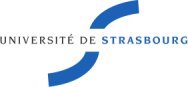 Uniform Seismic Catalogs
IIEES
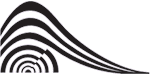 Recent developments of the Middle-East catalog (Zaré et al., 2014):
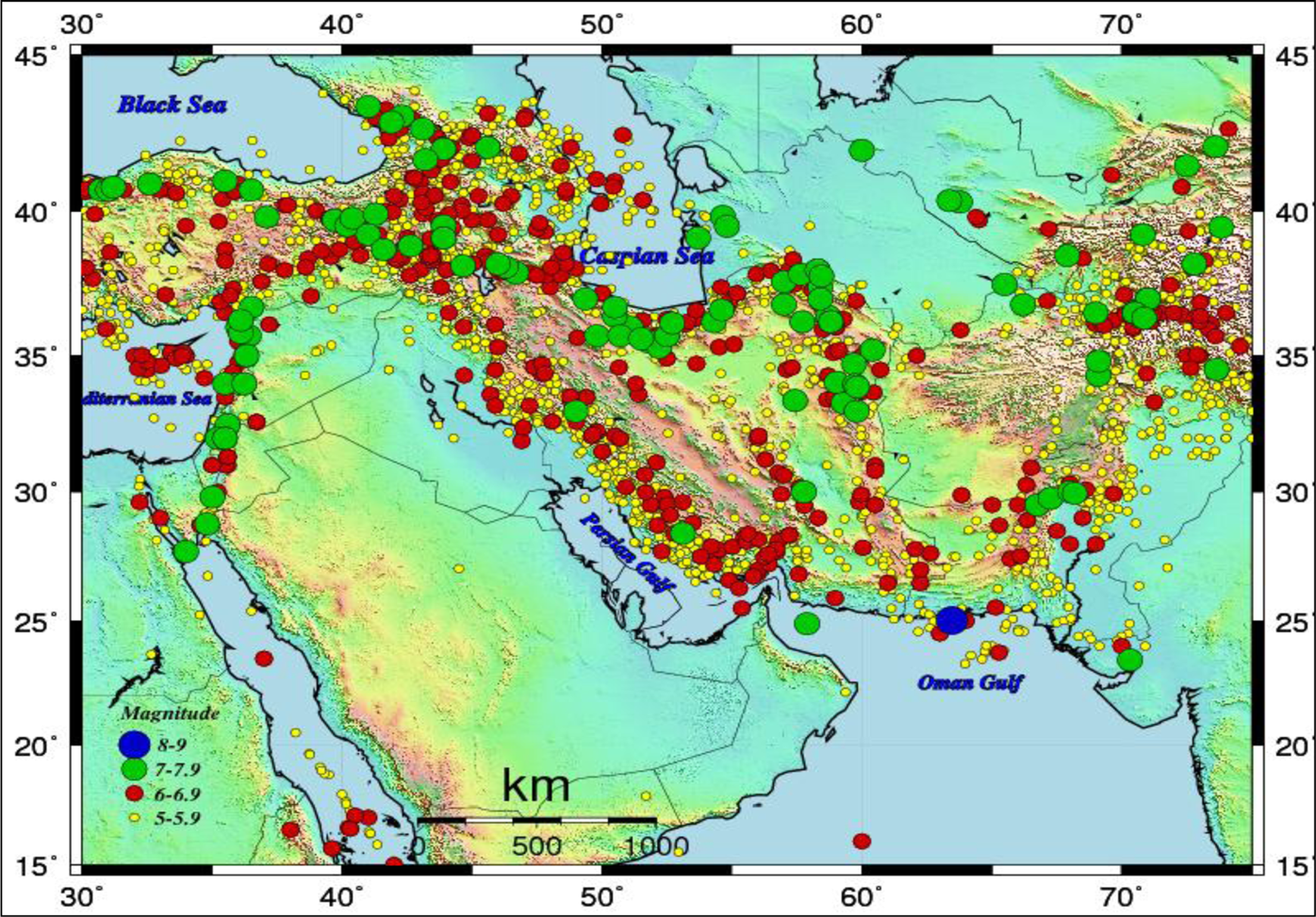 14
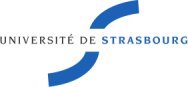 Earthquake and tsunami hazard in the Makran subduction zone
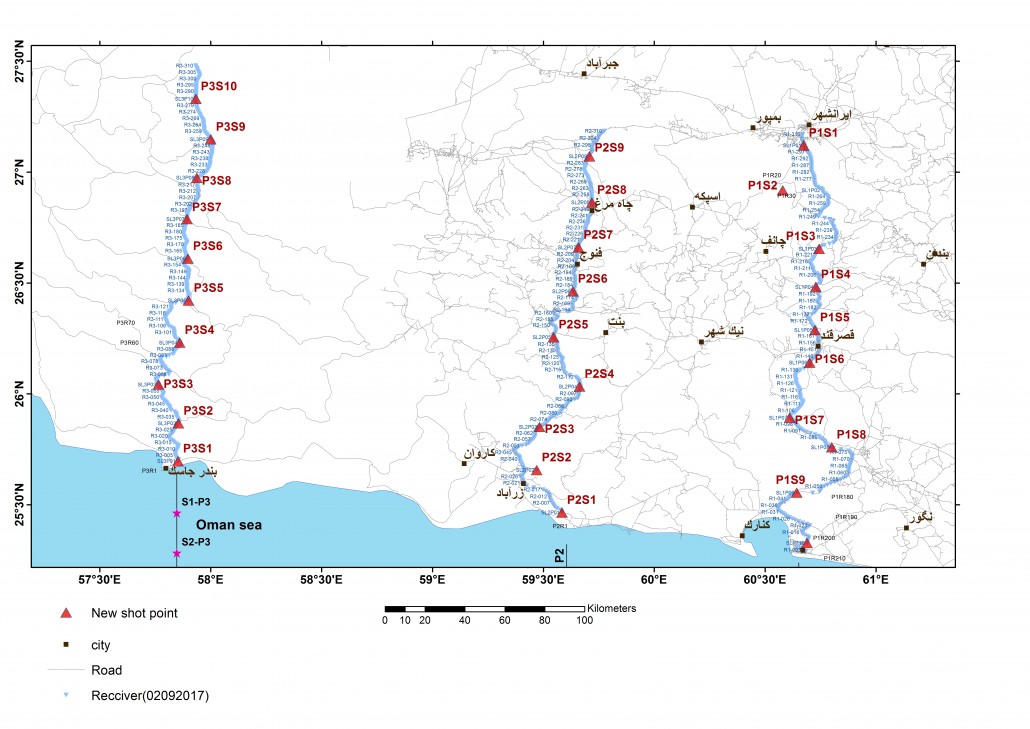 Three N-S profiles
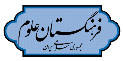 /3015
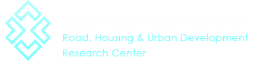 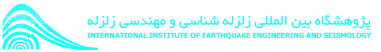 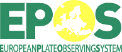 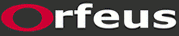 Academy of sciences, IR. IRAN
Earthquake and tsunami hazard in the Makran subduction zone
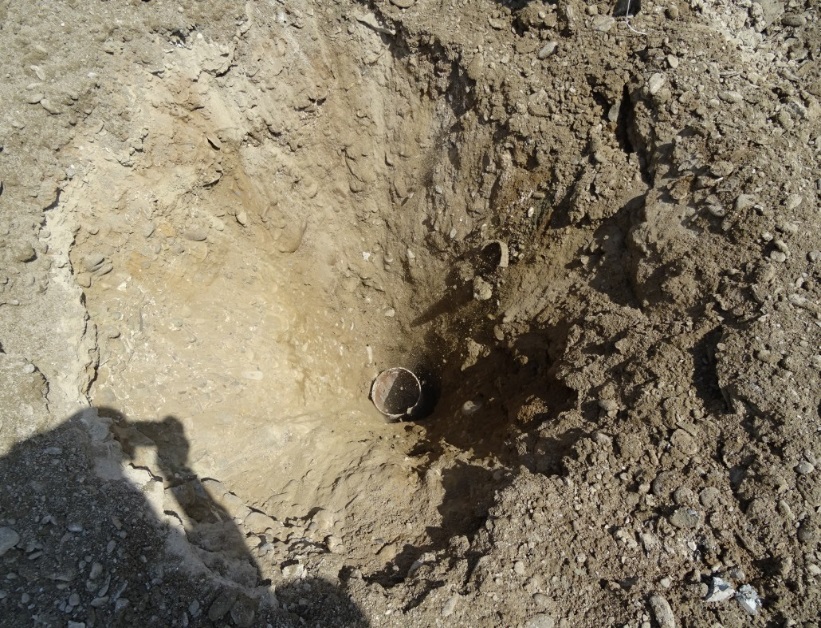 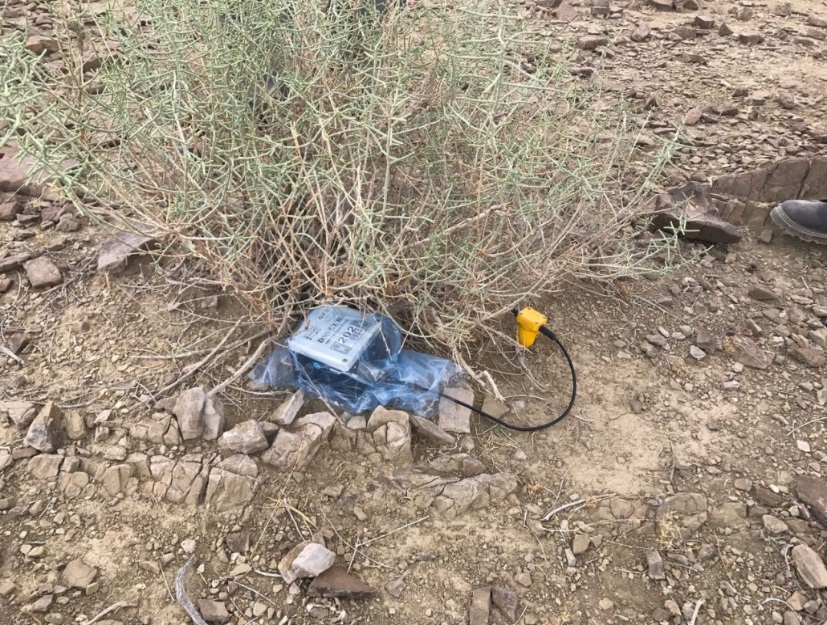 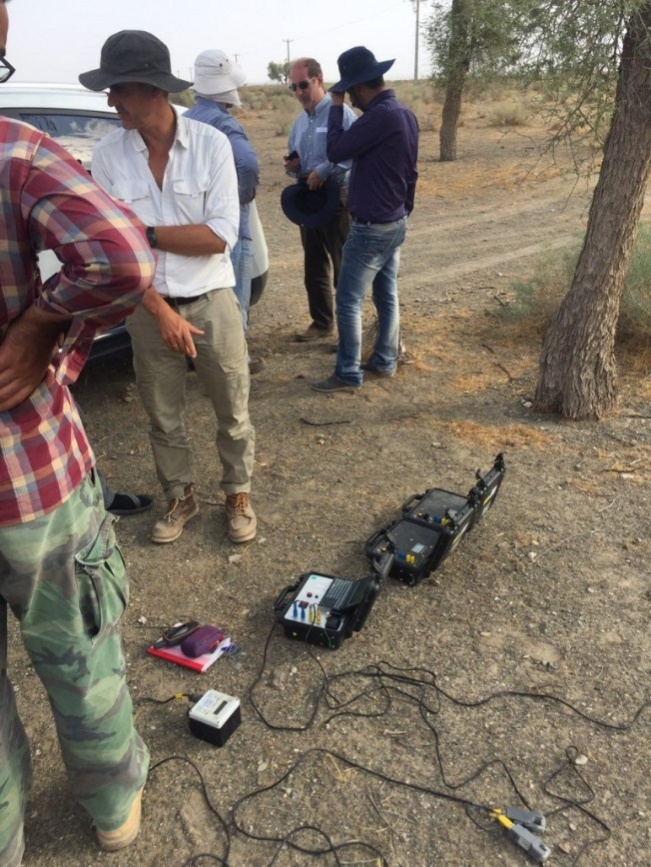 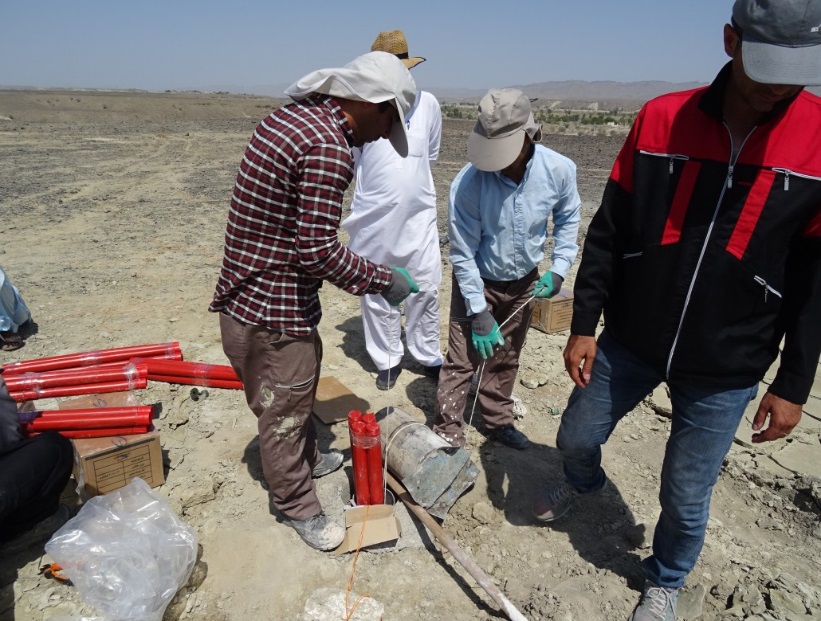 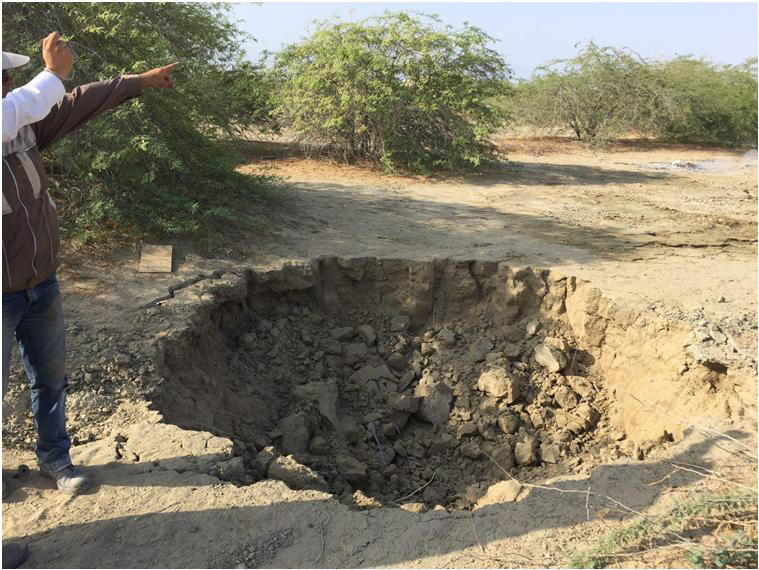 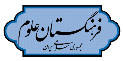 /3016
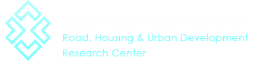 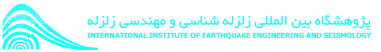 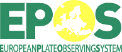 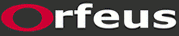 Academy of sciences, IR. IRAN
Broadband Seismic Network (IIEES)
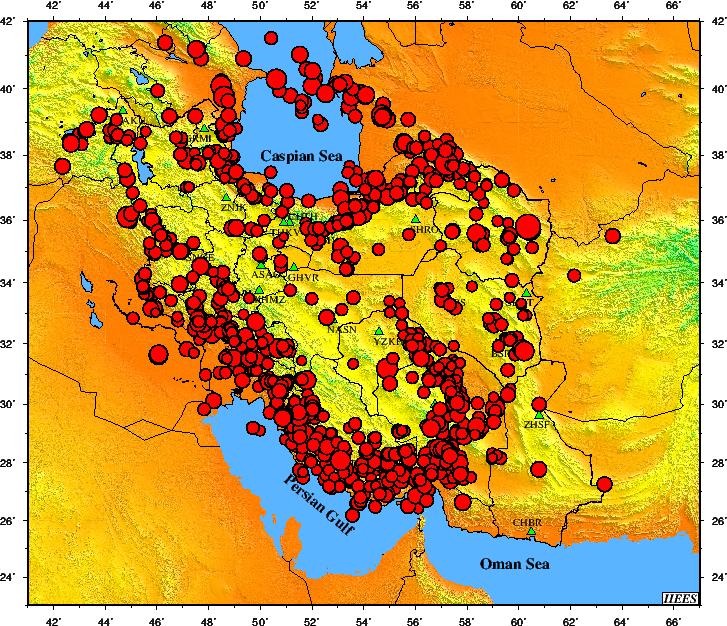 Records in 2017 (Jan 01 – Oct 23)
= 1,265 data
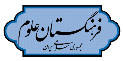 /3017
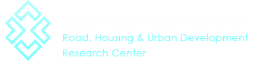 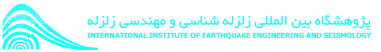 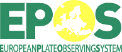 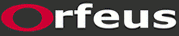 Academy of sciences, IR. IRAN
Iran Strong Motion Network (ISMN)
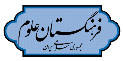 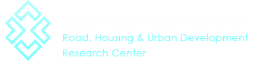 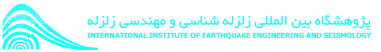 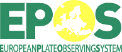 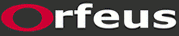 Academy of sciences, IR. IRAN
Current Status of ISMN network
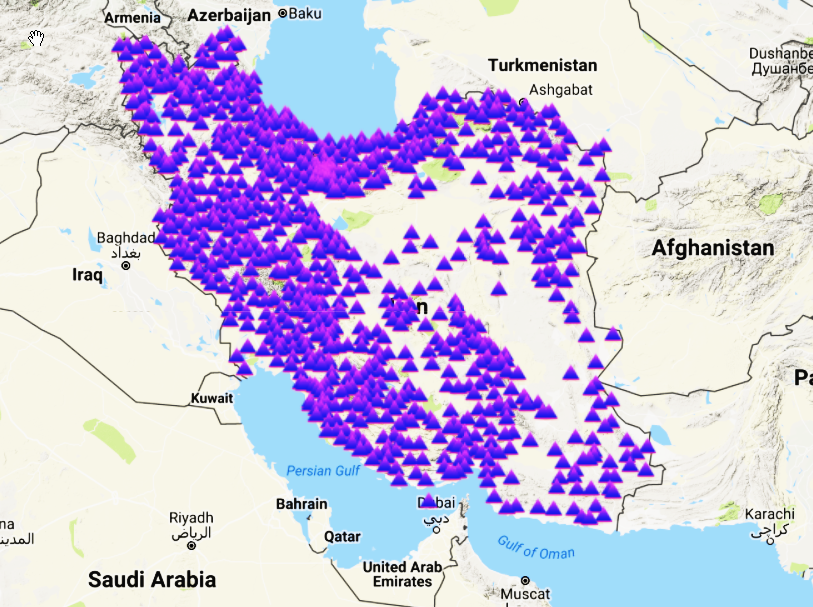 1055 active stations
         - SSA-2: 1021
         - CMG5TD: 49
         - Free field stations: 631
         - Instruments at dams: 65
         - Downhole arrays: 4
         - 1 tall buildings

All available records (1973/12/16 to 2017/10/23)= 11,480

No. of records in 2017 (Jan to Oct 23)= 408
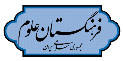 /3019
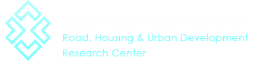 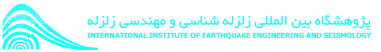 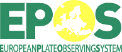 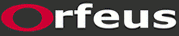 Academy of sciences, IR. IRAN
ISMN Bulletin Search
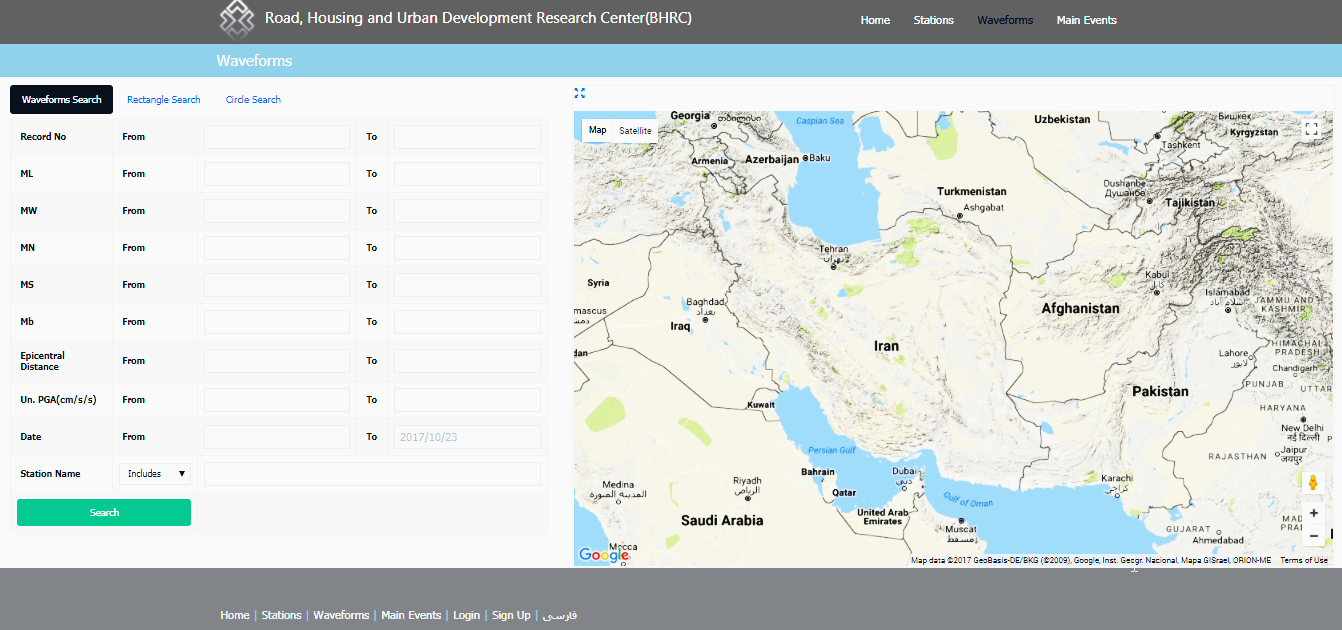 Accelerogram Search
http://smd.bhrc.ac.ir/Portal/en/Search/Waveforms
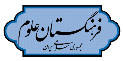 /3020
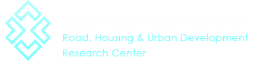 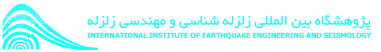 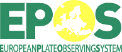 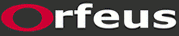 Academy of sciences, IR. IRAN
ISMN Bulletin Search
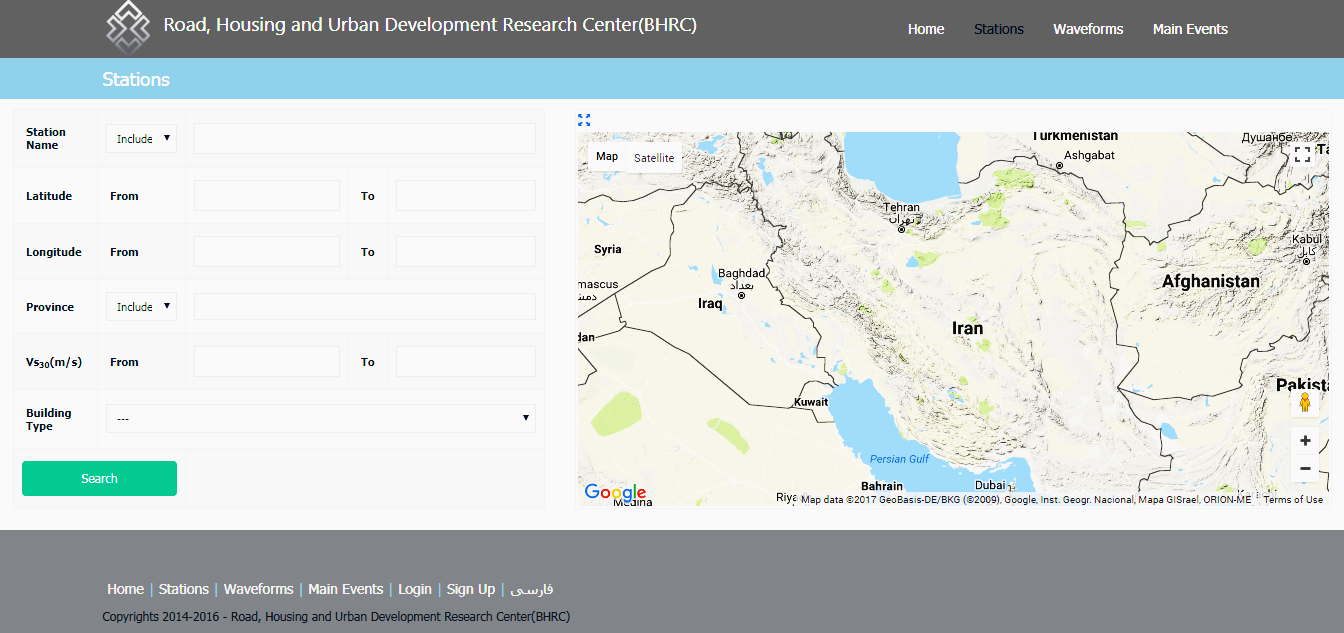 Station Search
http://smd.bhrc.ac.ir/Portal/en/Search/Stations
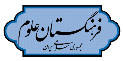 /3021
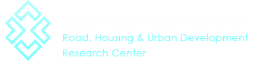 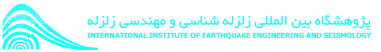 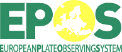 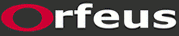 Academy of sciences, IR. IRAN
Highlights about ISMN in 2017
Corporation and joint seminar about “Recent findings of the Iran Strong Motion Network (ISMN) and new achievements in seismic hazard analysis” between Pacific Earthquake Engineering Research Center (PEER) and Road, Housing and Development Research Center of Iran (BHRC)
Online access to 50 waveforms for academic members
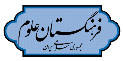 /3022
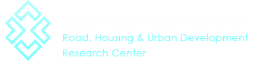 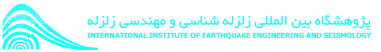 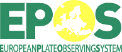 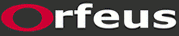 Academy of sciences, IR. IRAN
Iran Strong Motion Network (ISMN)
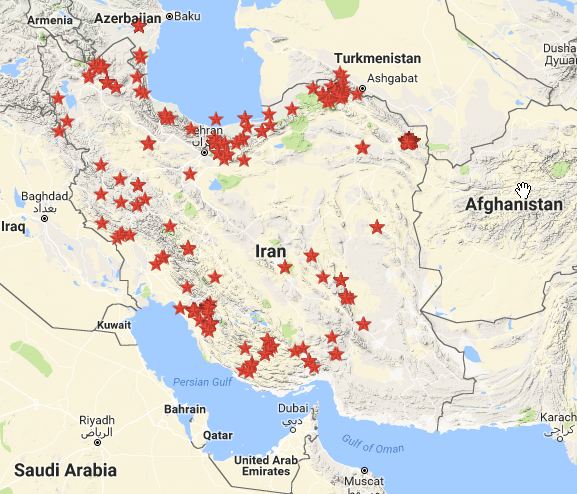 Records in 2017 (Jan 01 – Oct 23)
= 408 data
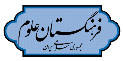 /3023
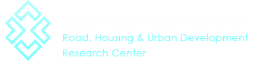 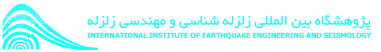 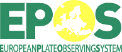 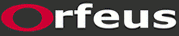 Academy of sciences, IR. IRAN
First steps to set up a rapid response system for Tehran(TRRNet)
In 2011 a pilot project was started in ISMN for establishing  a rapid response system for Tehran.

 Tehran Rapid Response Network (TRRNet) is composed of 20 three-component strong-motion stations installed in free-field sites.

All 20 stations in the TRRNet are connected to a data center using an Internet Protocol/Multi-Protocol Label Switching (IP/MPLS)
Map of Tehran rapid response system, phase 1
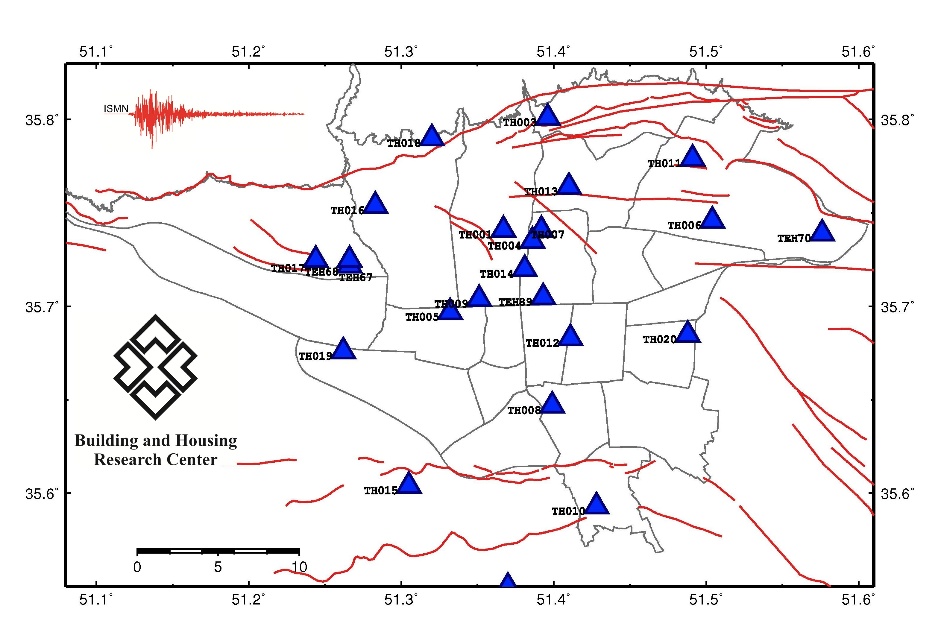 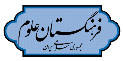 /3024
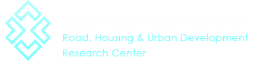 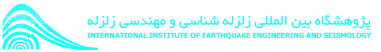 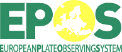 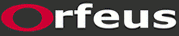 Academy of sciences, IR. IRAN
Recent Studies
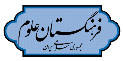 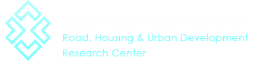 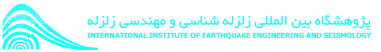 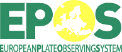 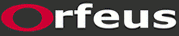 Academy of sciences, IR. IRAN
Near-field strong motion analysis
Number of strong motion records in the ISMN (2004 - Oct of 2017)= 7,190
140 Processed and analyzed accelerograms corresponding to 9 earthquakes (5.5<Mw) and 8 recent near-field records
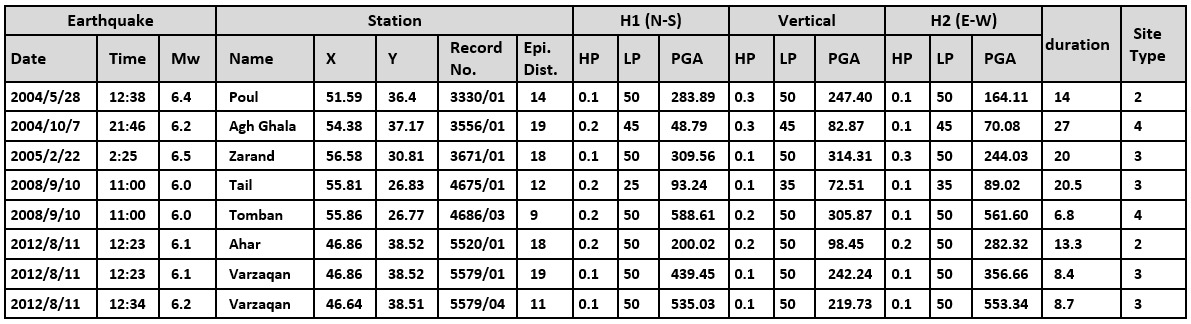 Results of processing of recent near-field records with epicentral distance< 20 km and Mw> 6
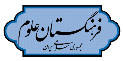 /3026
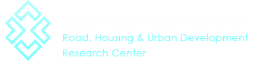 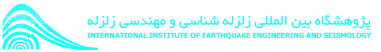 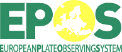 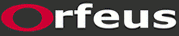 Academy of sciences, IR. IRAN
Strong motion- intensity prediction equations
Development of conversion relationships between the values of "intensity" and ground motion parameters e.g. "PGA", "Mw", "epicentral distance", "site type", and "duration" using a multiple stepwise regression
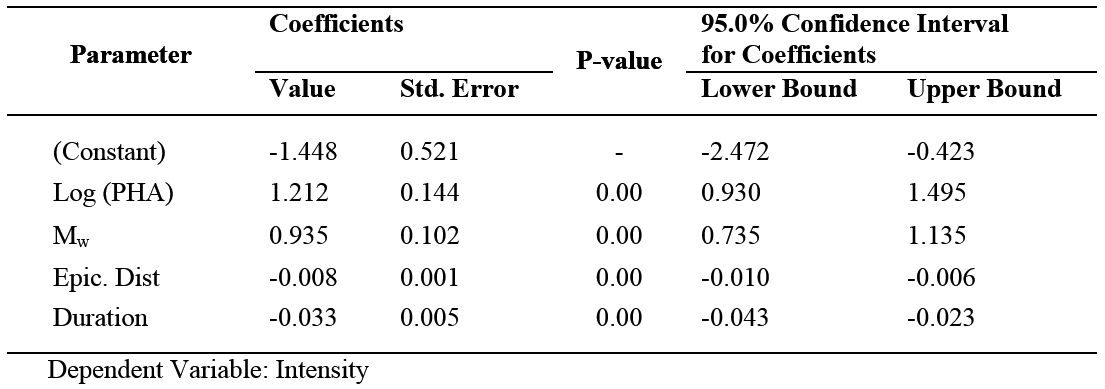 Coefficients of GMPs-intensity equation in the stepwise regression
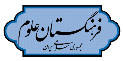 /3027
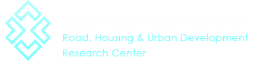 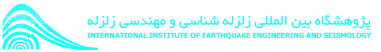 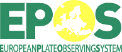 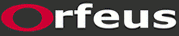 Academy of sciences, IR. IRAN
Catalogue of the earthquakes with maximum intensities
dataset including all available intensity information with homogeneous maximum intensities IV to XI for 512 earthquakes  658 AD to 2013  / 
Mw of 4.1 to 8.1.
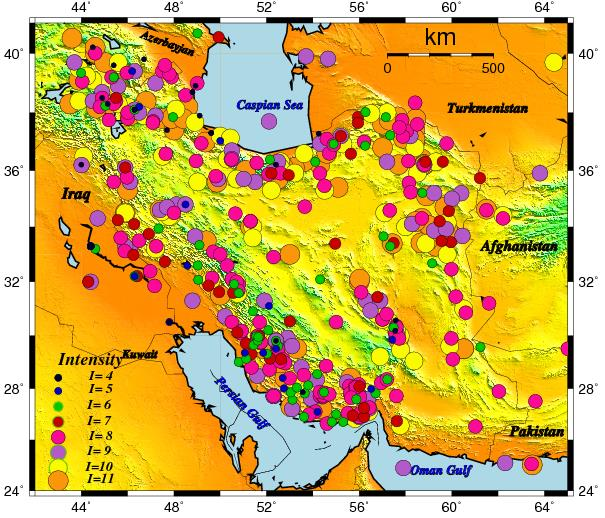 Map of intensity catalogue of Iran with 512 earthquakes
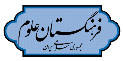 /3028
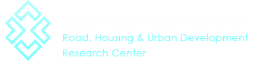 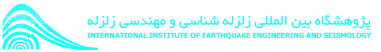 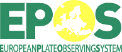 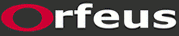 Academy of sciences, IR. IRAN
Relationships between different earthquake intensity scales
Development of relationships between different reported intensity scales in Iran (e.g. AMS, MSK, MMI, EMS and ESI) based on intensity catalog and Orthogonal regression and development of a new re-estimated intensity scale called EMS-ESI scale
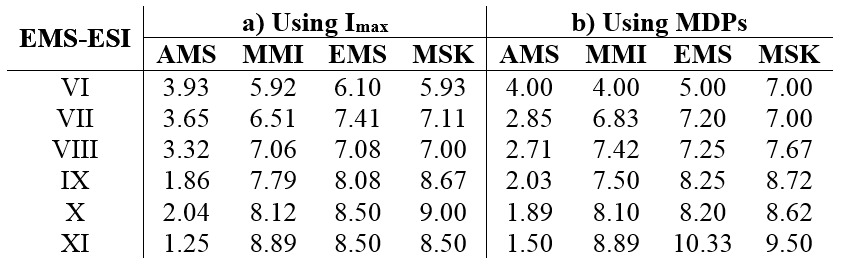 Averages of intensities in AMS, MMI, EMS and MSK scales against the EMS-ESI scale using only Imax (a) and MDPs (b).
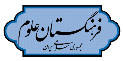 /3029
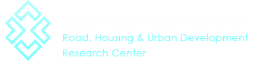 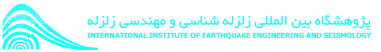 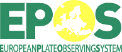 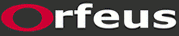 Academy of sciences, IR. IRAN
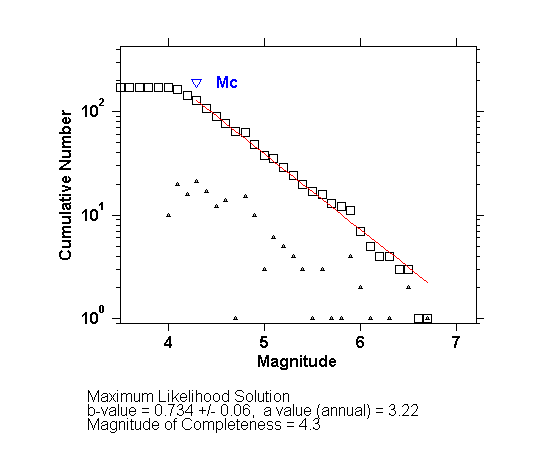 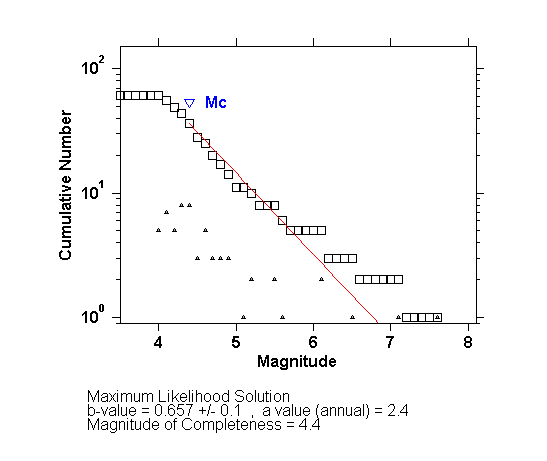 Relationships between different earthquake intensity scales
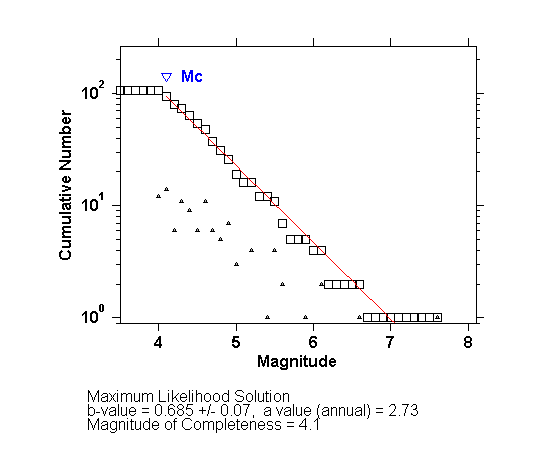 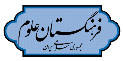 /3030
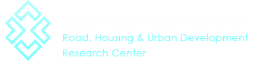 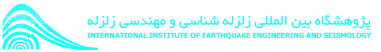 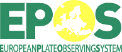 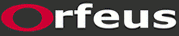 Academy of sciences, IR. IRAN
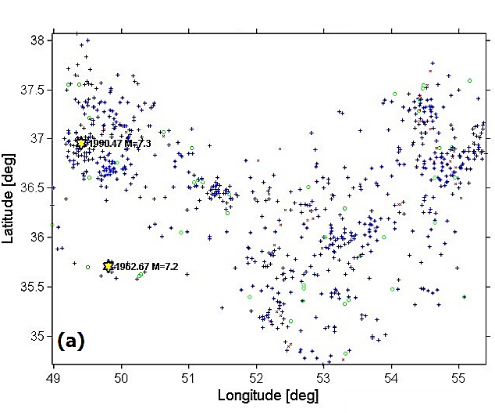 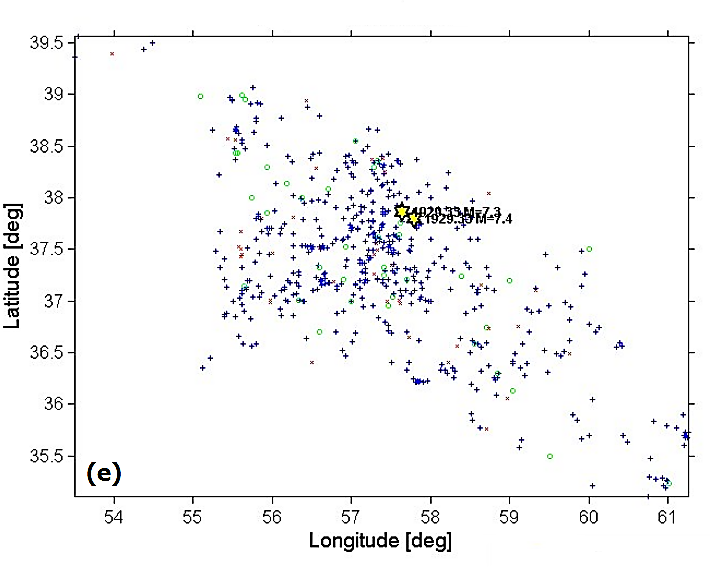 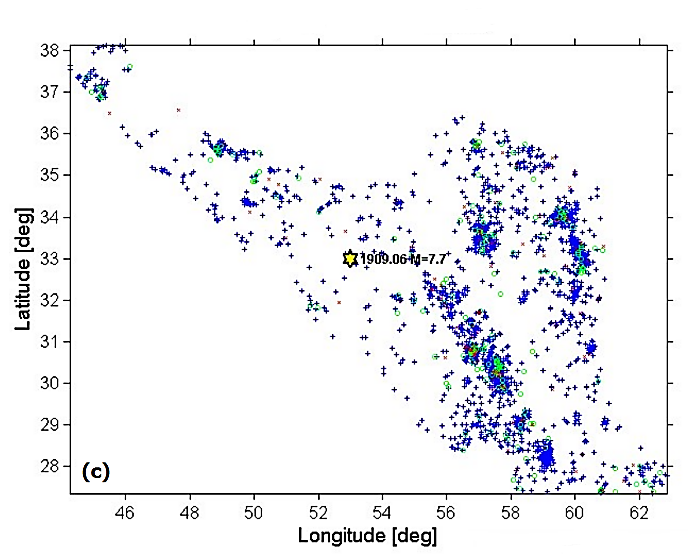 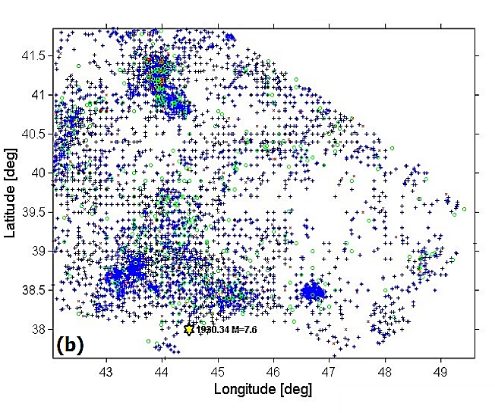 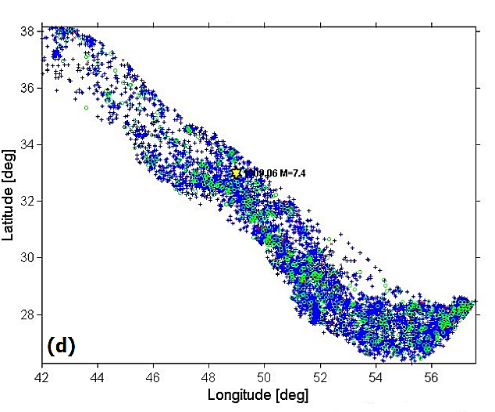 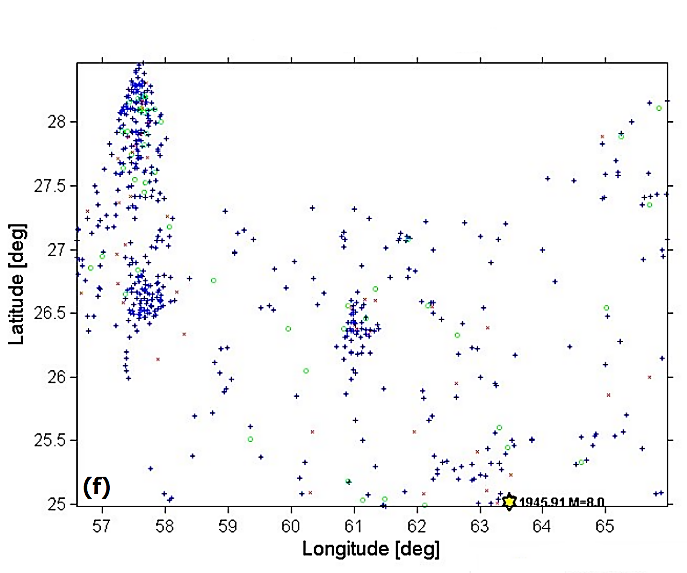 31
Level of completeness in Iranian Cataog
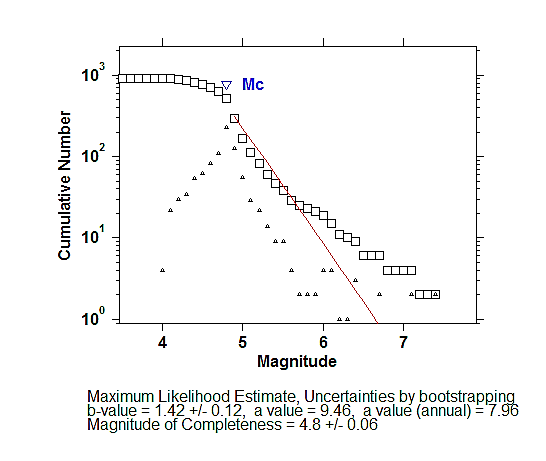 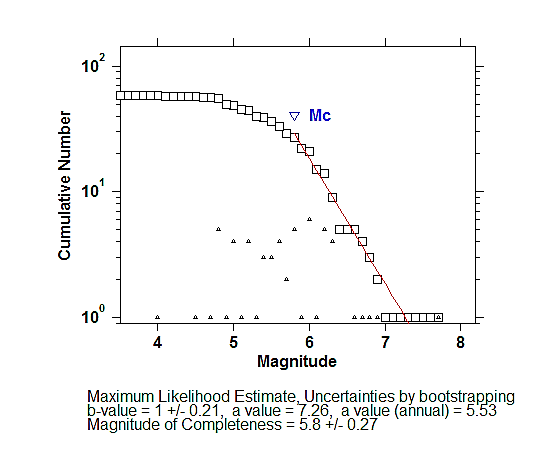 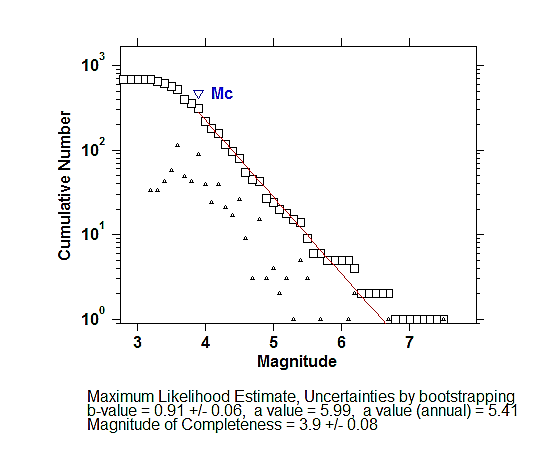 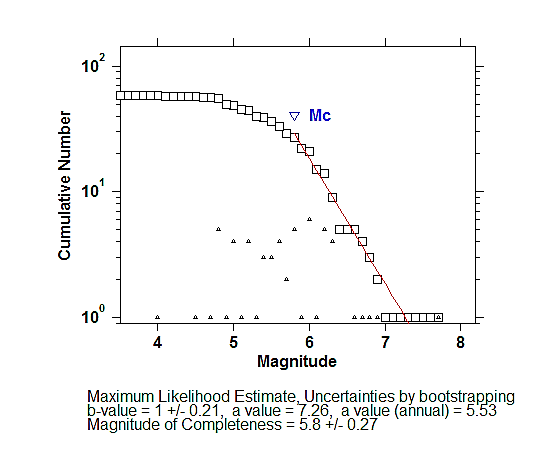 32
33
Probabilistic earthquake forecasts
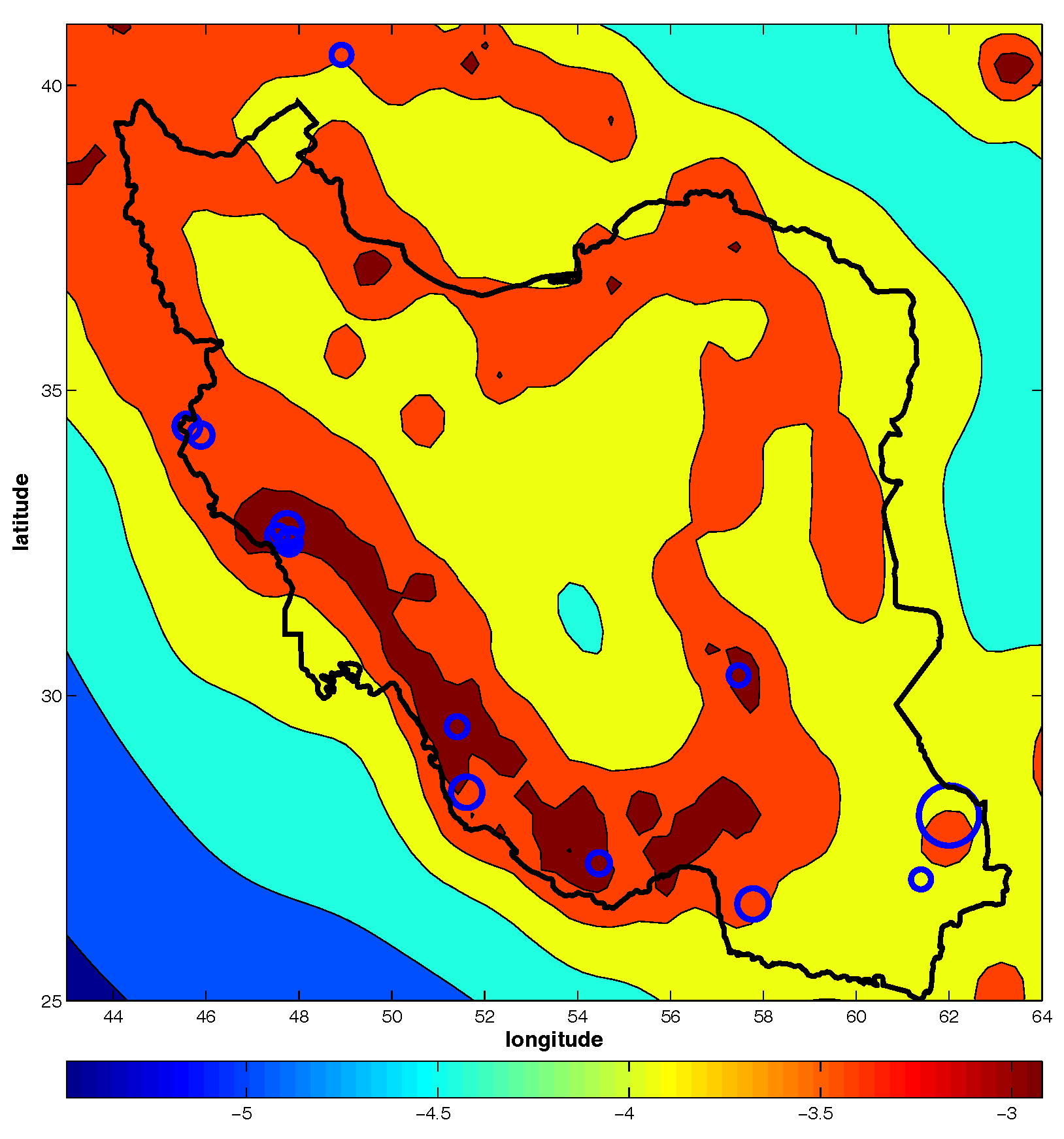 The base 10 logarithm of expected number of earthquakes of m >5.5 over the five-year period from January 1, 2013 based on smoothing the locations of earthquakes of m >4.3 in the ISC catalog from 1980 to 2013.
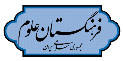 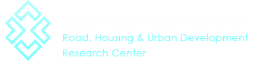 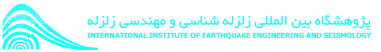 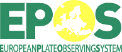 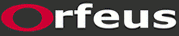 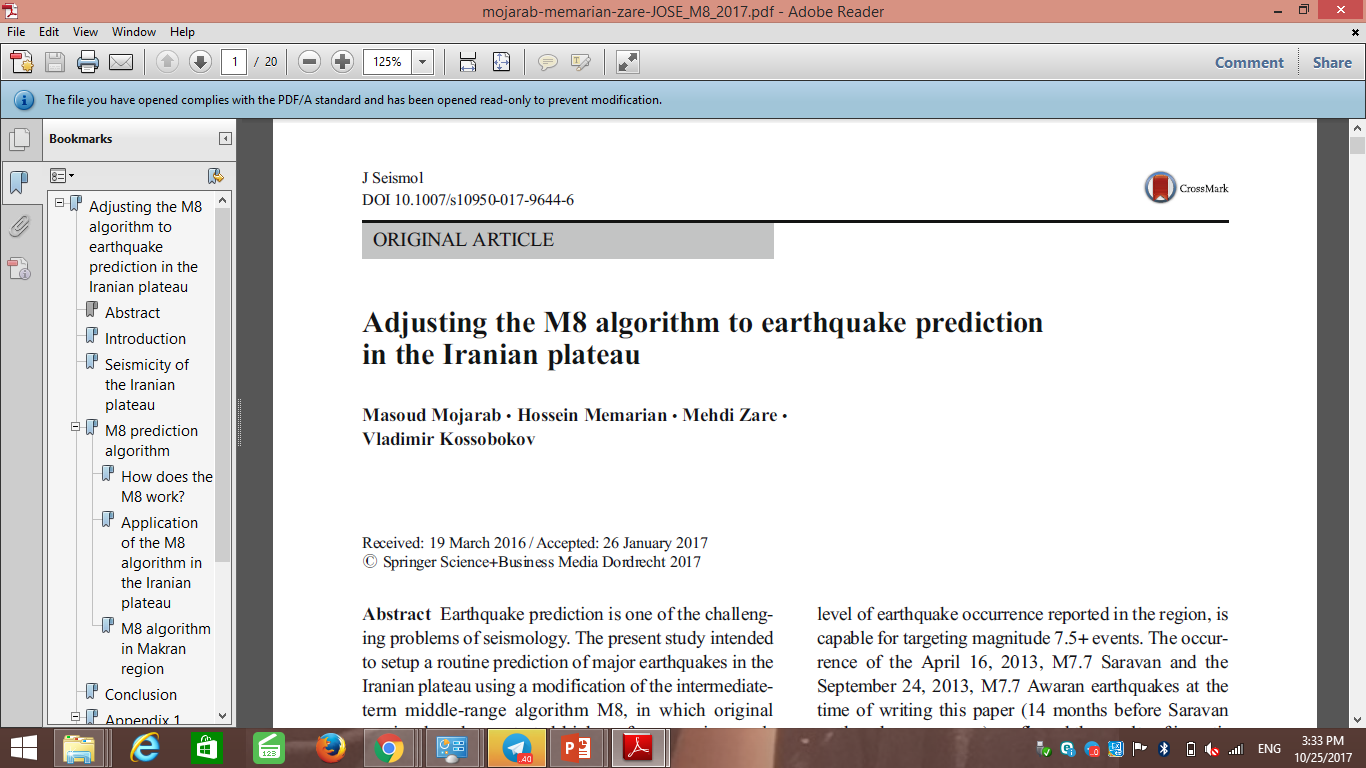 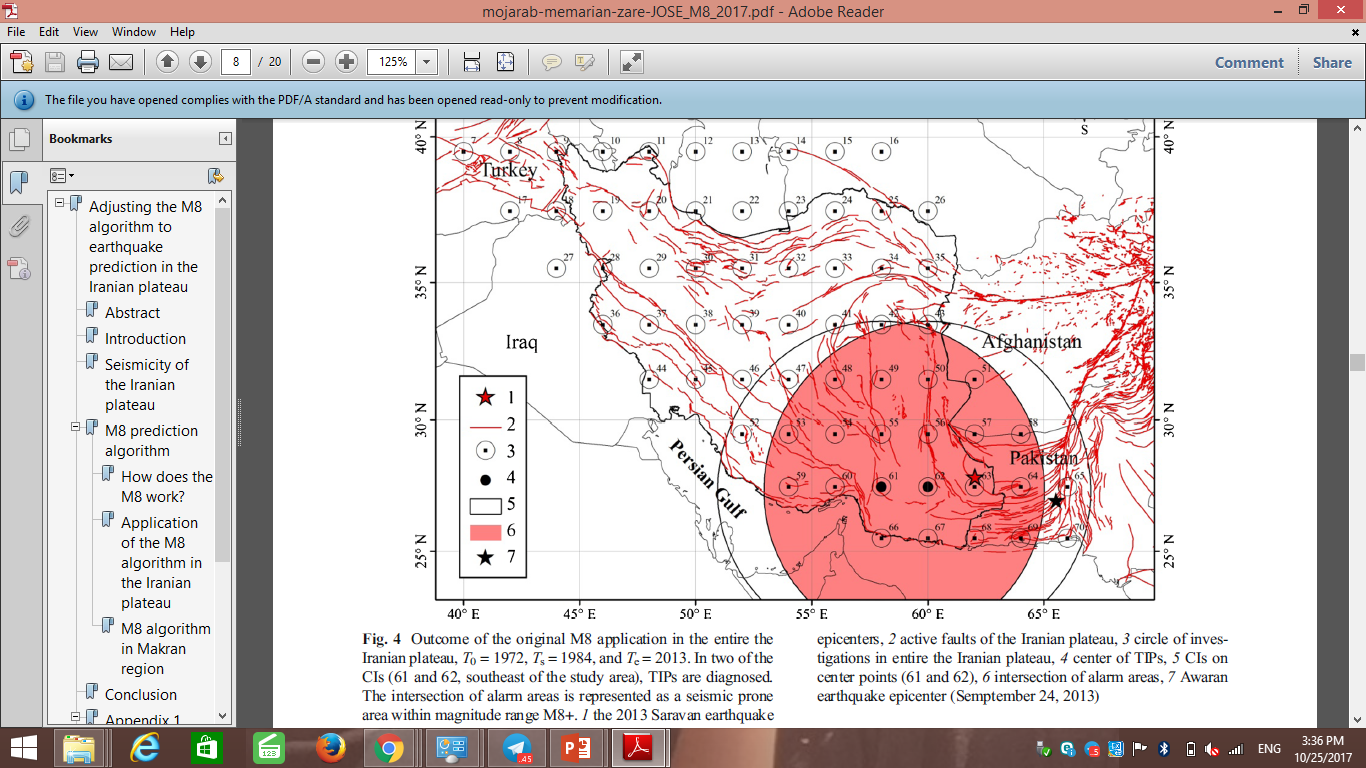 35
Selection of Tehran as a permanent supersite
Tehran, with the high potential of several natural hazards, is proposed to be as a permanent supersite of Iran within framework of the GEO Geohazards Supersites and Natural Laboratories (GSNL) initiative.
Earthquake: historical events (Mw>7.5), major active faults and thick unconsolidated alluviums with site effects.
Flood: devastating floods in 1987 and 2015.
Subsidence: 36 cm annual subsidence in southwest plain of Tehran.
Landslide: old earthquake-triggered landslides.
Volcano: Damavand volcano eruption and stimulation of faults and triggering earthquake due to volcanic activities
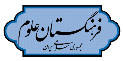 /3036
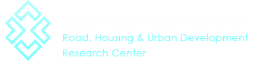 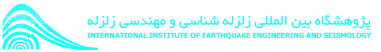 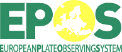 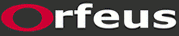 Academy of sciences, IR. IRAN
Selection of Tehran as a permanent supersite
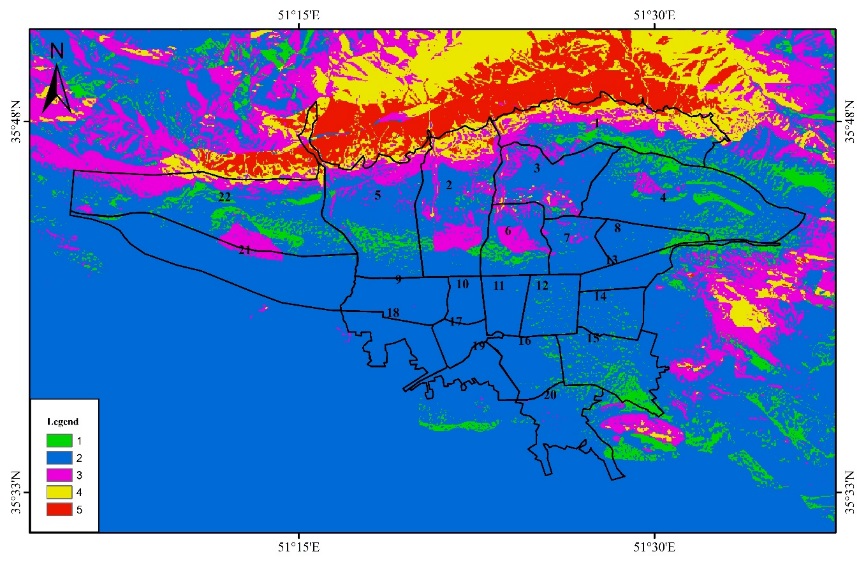 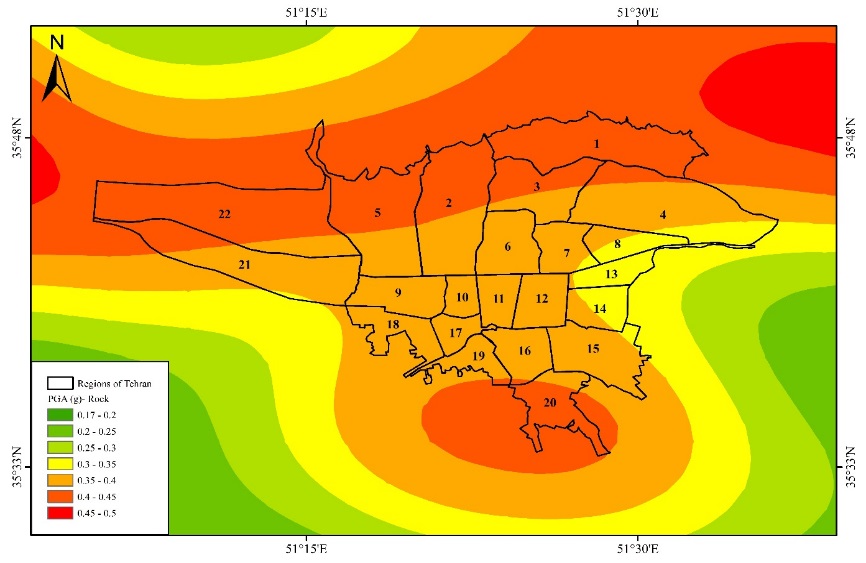 Earthquake hazard map
Landslide hazard map
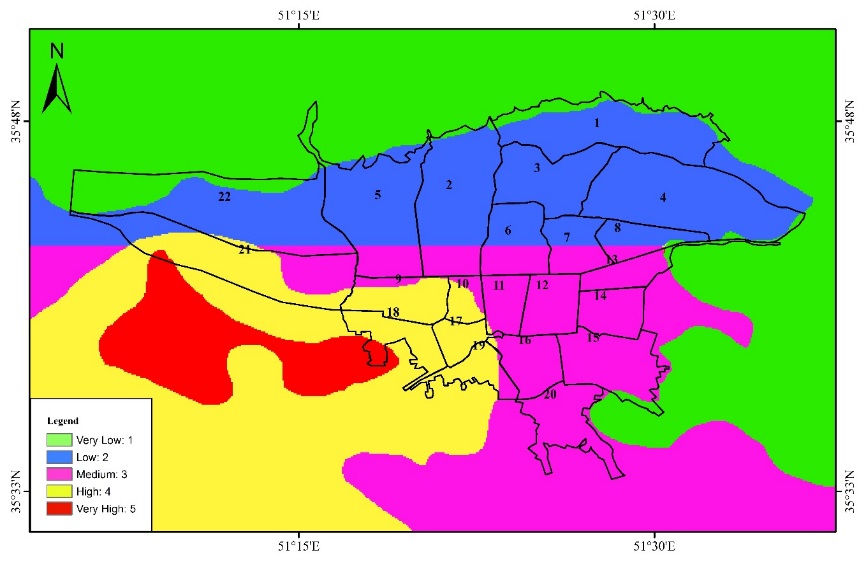 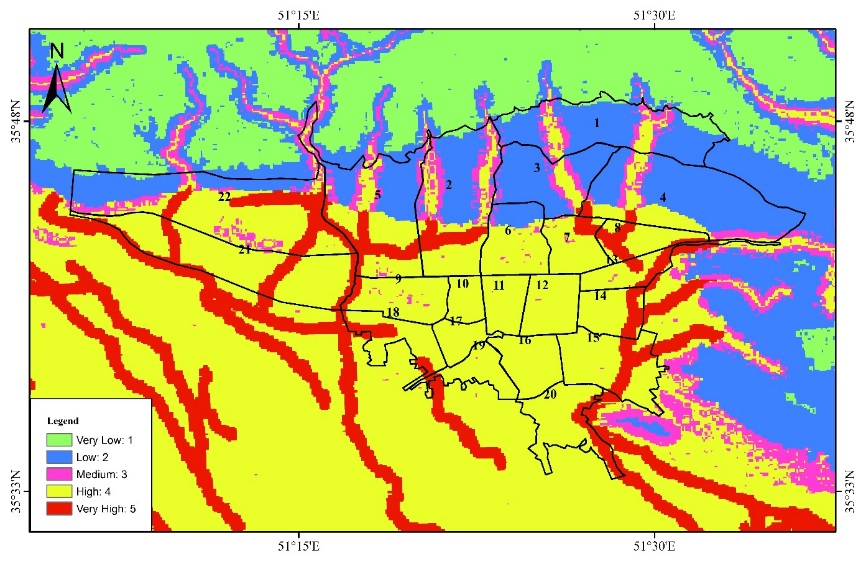 Subsidence hazard map
Flood hazard map
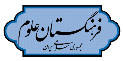 /3037
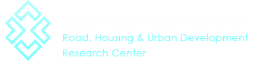 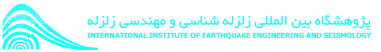 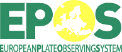 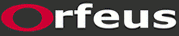 Academy of sciences, IR. IRAN
Selection of Tehran as a permanent supersite
Open access to shareable databases of Tehran as a supersite:
Spaceborne and in-situ geophysical data
Seismicity and strong motion records
Geological maps (topography, formations, faults, …)
Airborne images and satellite data (GNSS, GPS, InSAR, LIDAR
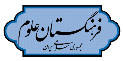 /3038
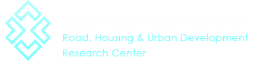 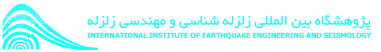 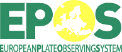 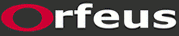 Academy of sciences, IR. IRAN
Thank you for your attention
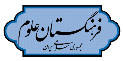 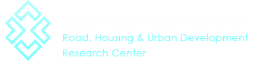 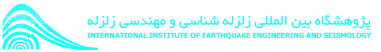 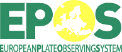 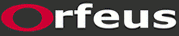 Academy of sciences, IR. IRAN